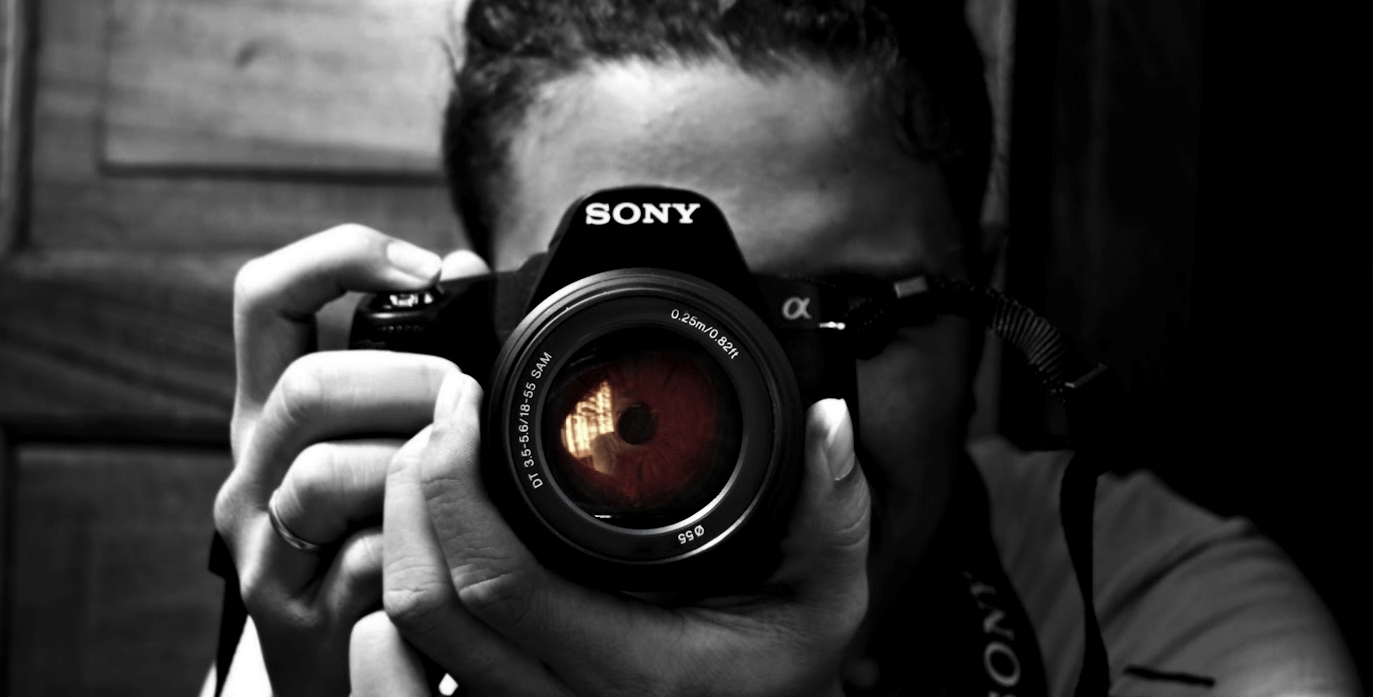 NOWOŚĆ  !!
TECHNIK  FOTOGRAFIII  MULTIMEDIÓW
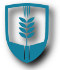 Technik fotografii i multimediów to nowa propozycja naszej szkoły, będąca odpowiedzią na zmiany zachodzące we współczesnym świecie. Coraz więcej sektorów gospodarki przenosi tradycyjne formy działalności do przestrzeni wirtualnej. Nasze przyzwyczajenia też się zmieniają: książki czy ubrania coraz częściej kupujemy poprzez internet, tak też płacimy rachunki, wybieramy hotele… 
To rodzi zapotrzebowanie rynku pracy na specjalistów w zakresie nowoczesnych technologii multimedialnych, fachowców od obrazu, bo to właśnie dobry obraz w znacznej mierze decyduje o sukcesie w internetowym handlu…  Proponujemy zawód z przyszłością, zawód, który łączy wiedzę z zakresu sztuki, ekonomii, psychologii oraz wizażu i kreowania wizerunku.
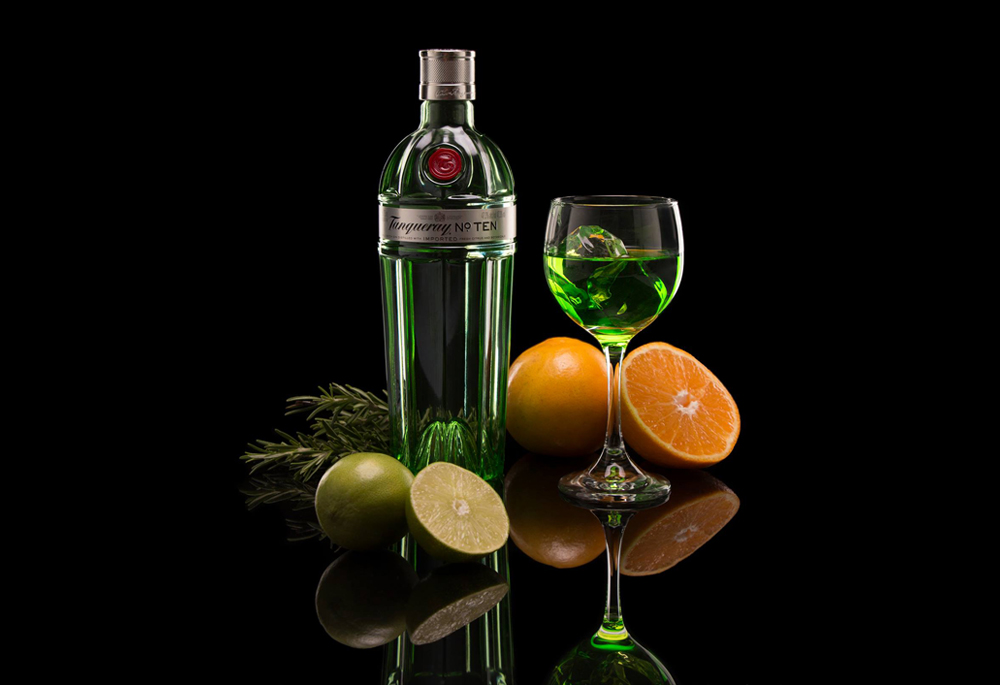 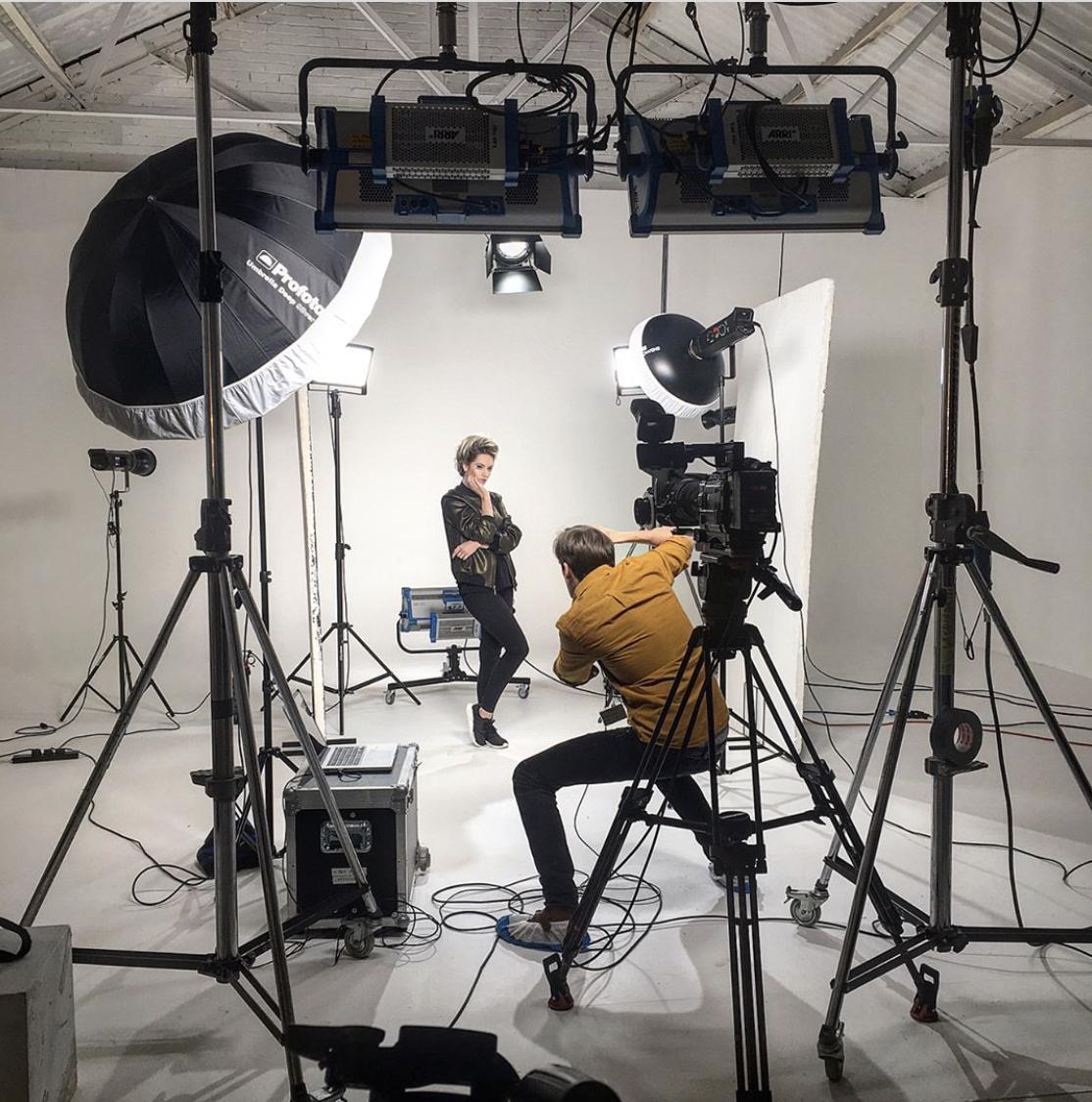 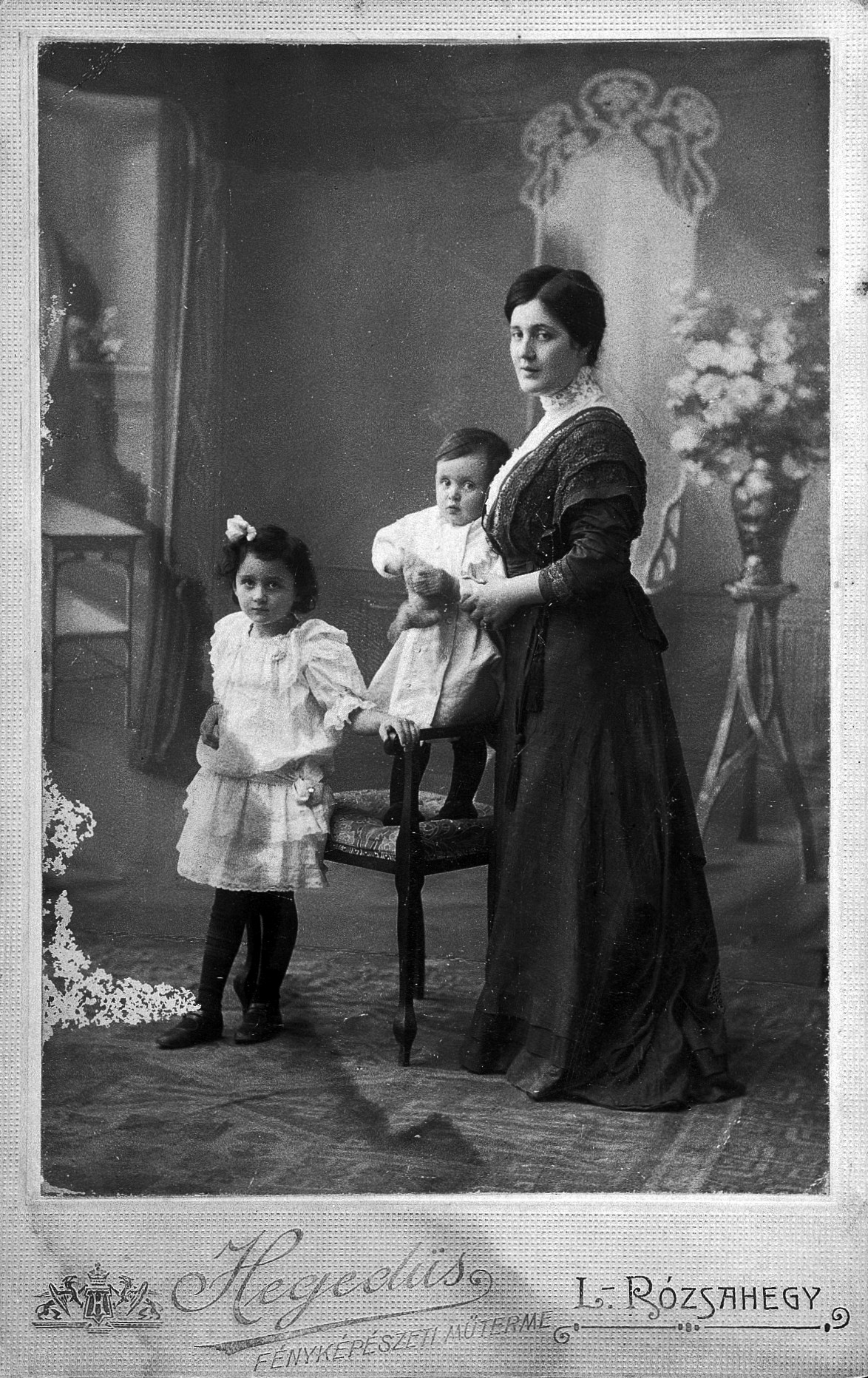 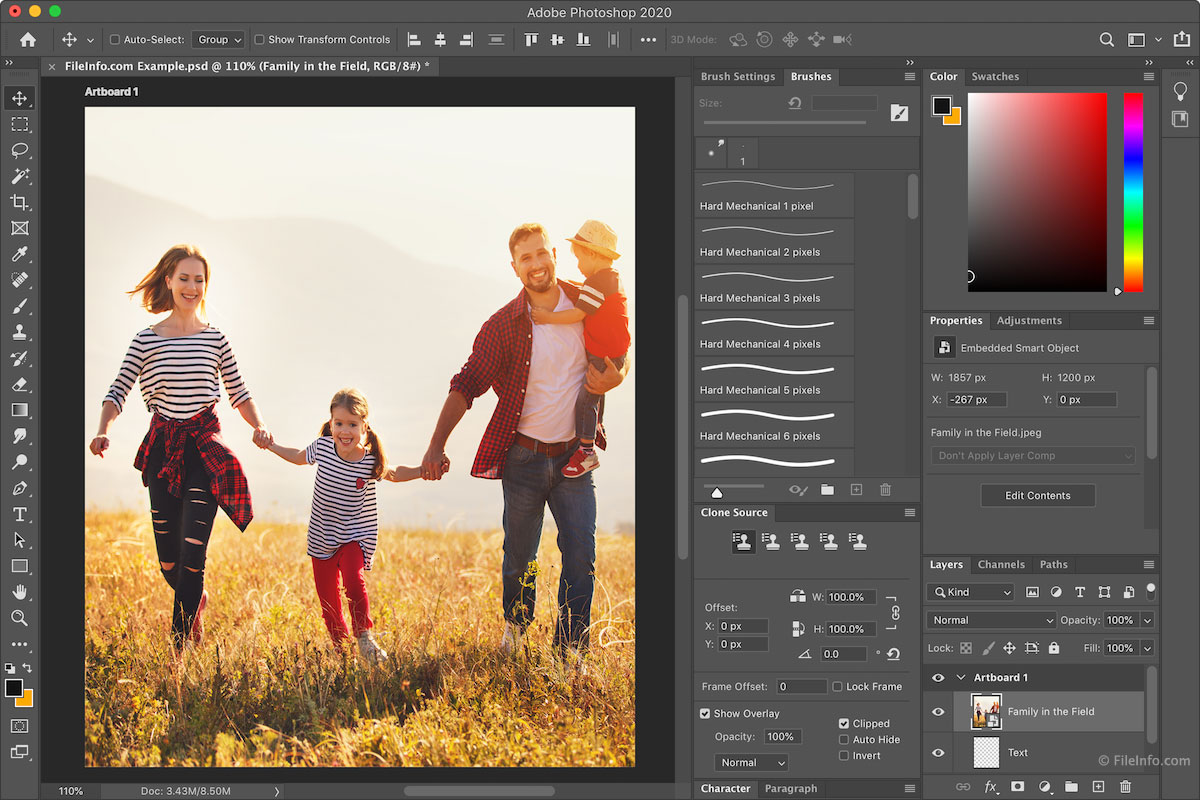 Opis  potencjalnego kandydata
Masz duszę artysty?
Twoje zdjęcia na fejsie czy insta zbierają zawsze mnóstwo lajków?
W każdym detalu dostrzegasz coś pięknego i wartego utrwalenia?
Chcesz rozwijać swój talent, by w przyszłości profesjonalnie zajmować się fotografią i obróbką zdjęć?

Kariera profesjonalnego fotografa stoi przed Tobą otworem!
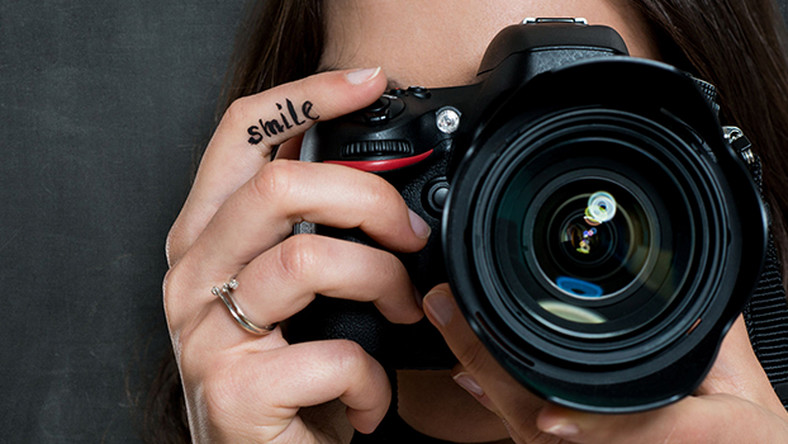 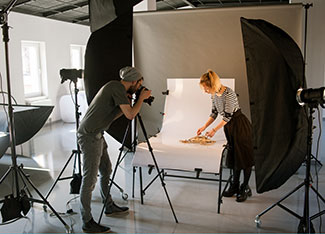 Zaznajomisz  się  ze  sprzętem  fotograficznym
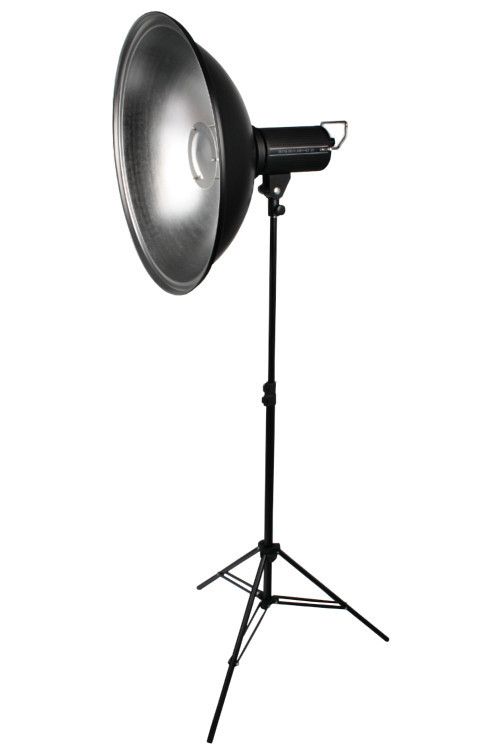 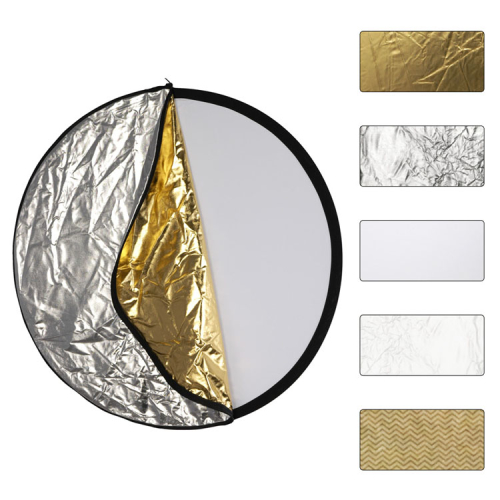 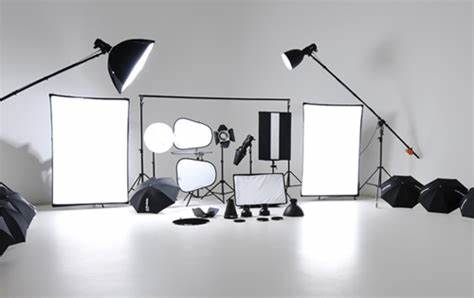 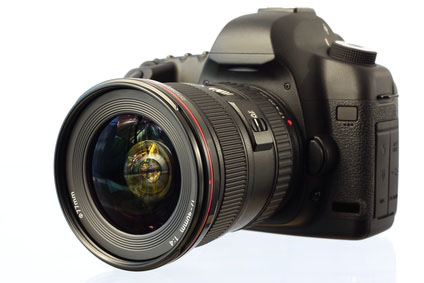 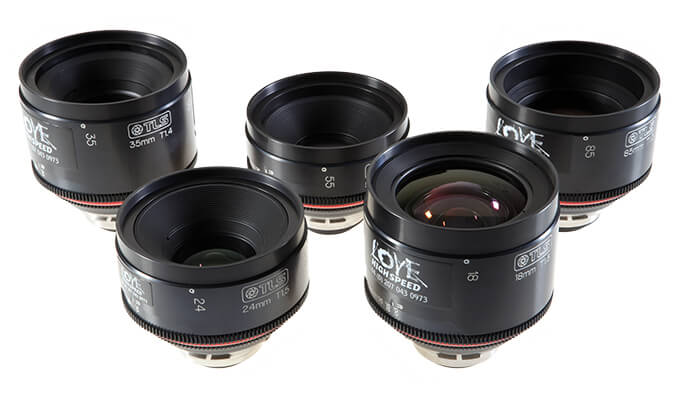 POZNASZ  HISTORIĘ  FOTOGRAFII
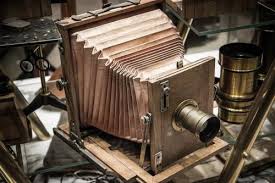 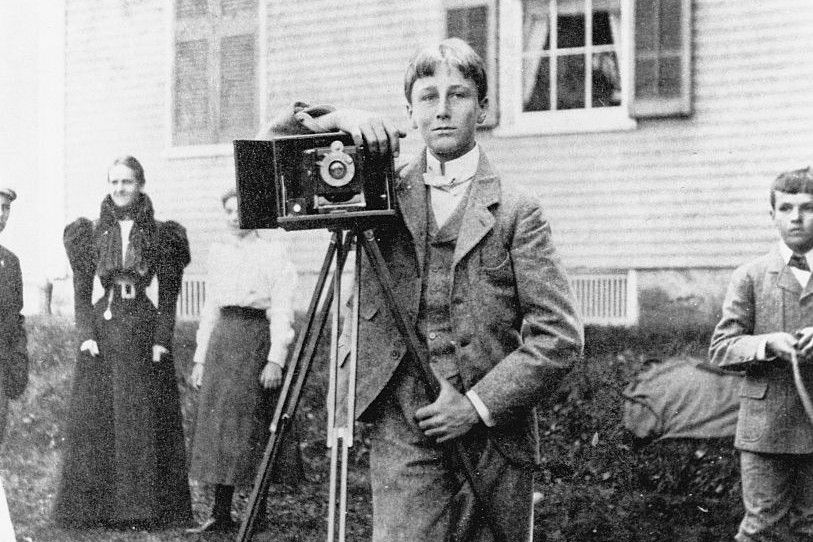 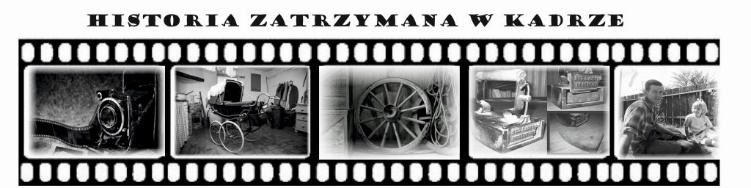 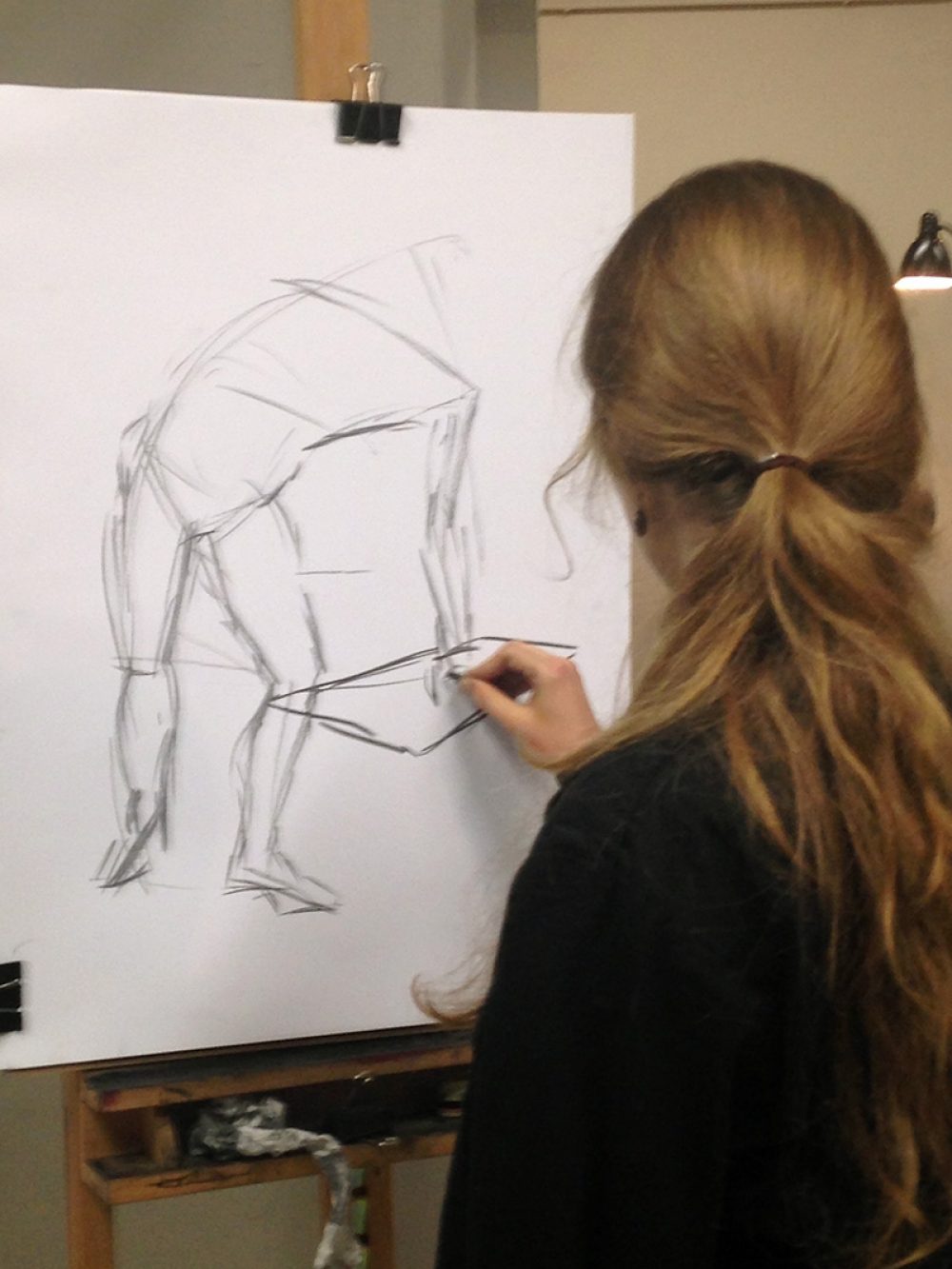 Podczas  zajęć  poznasz techniki  rysunku
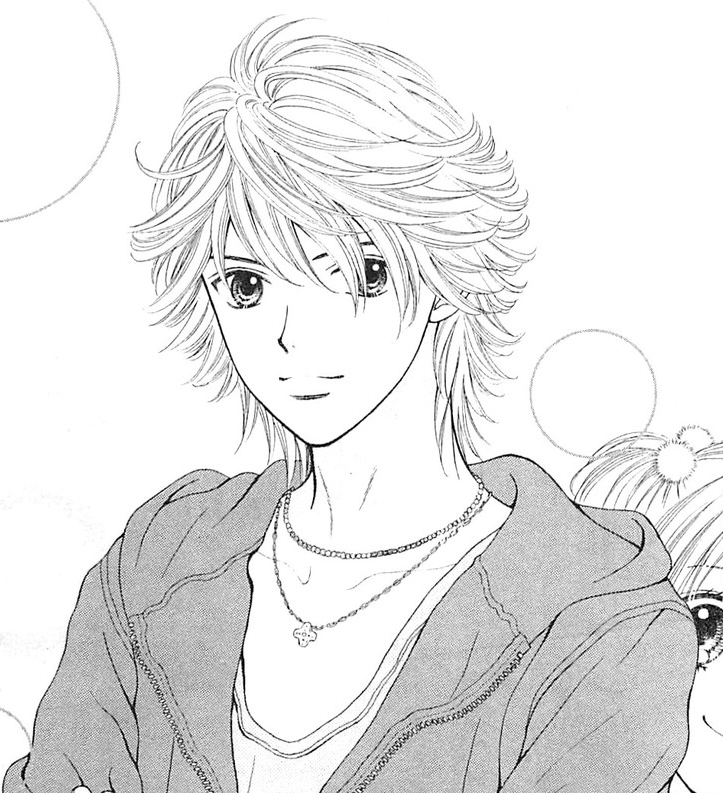 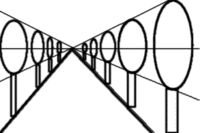 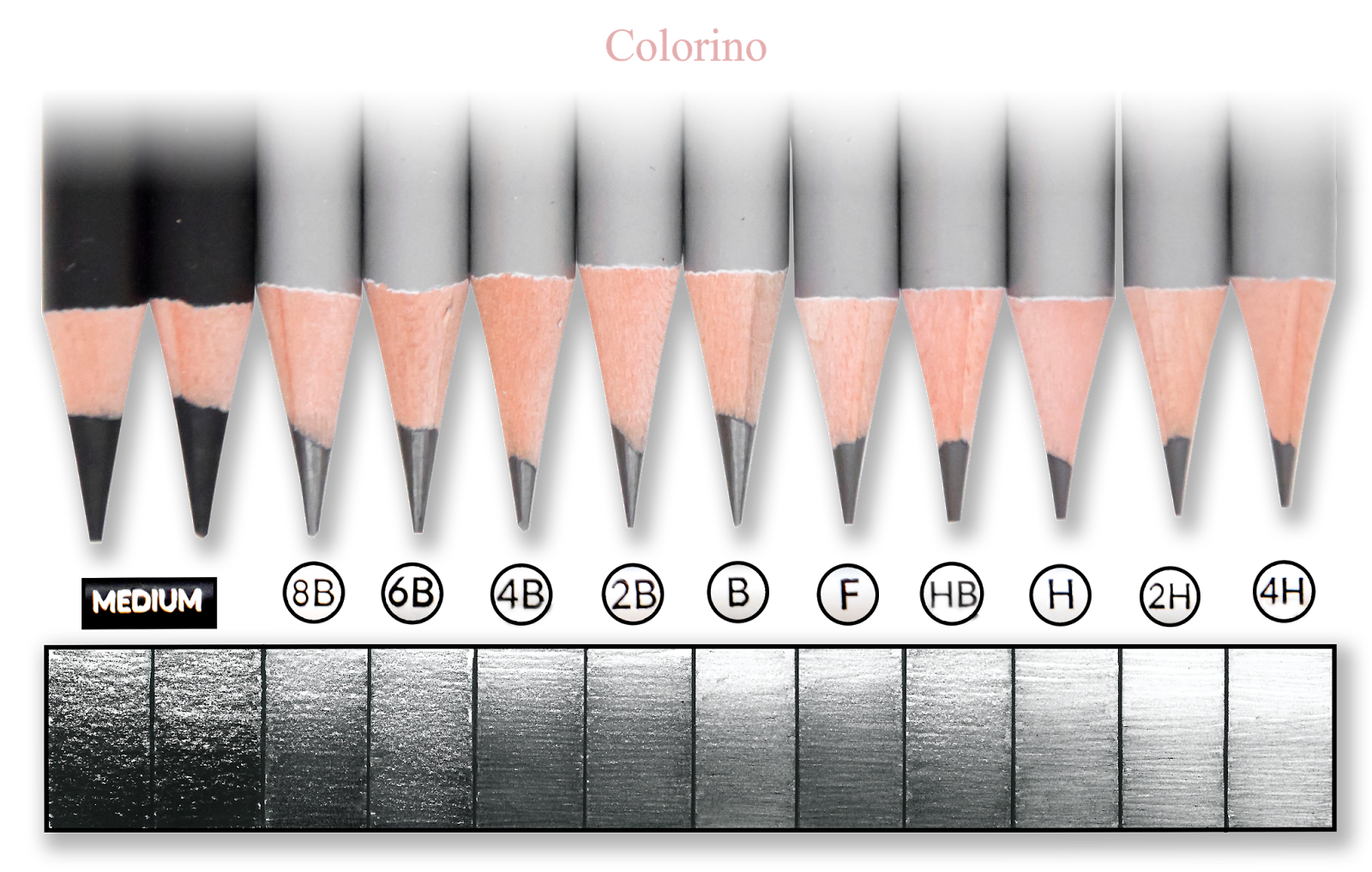 Nauczysz  się  obsługiwać  programy  grafiki komputerowej
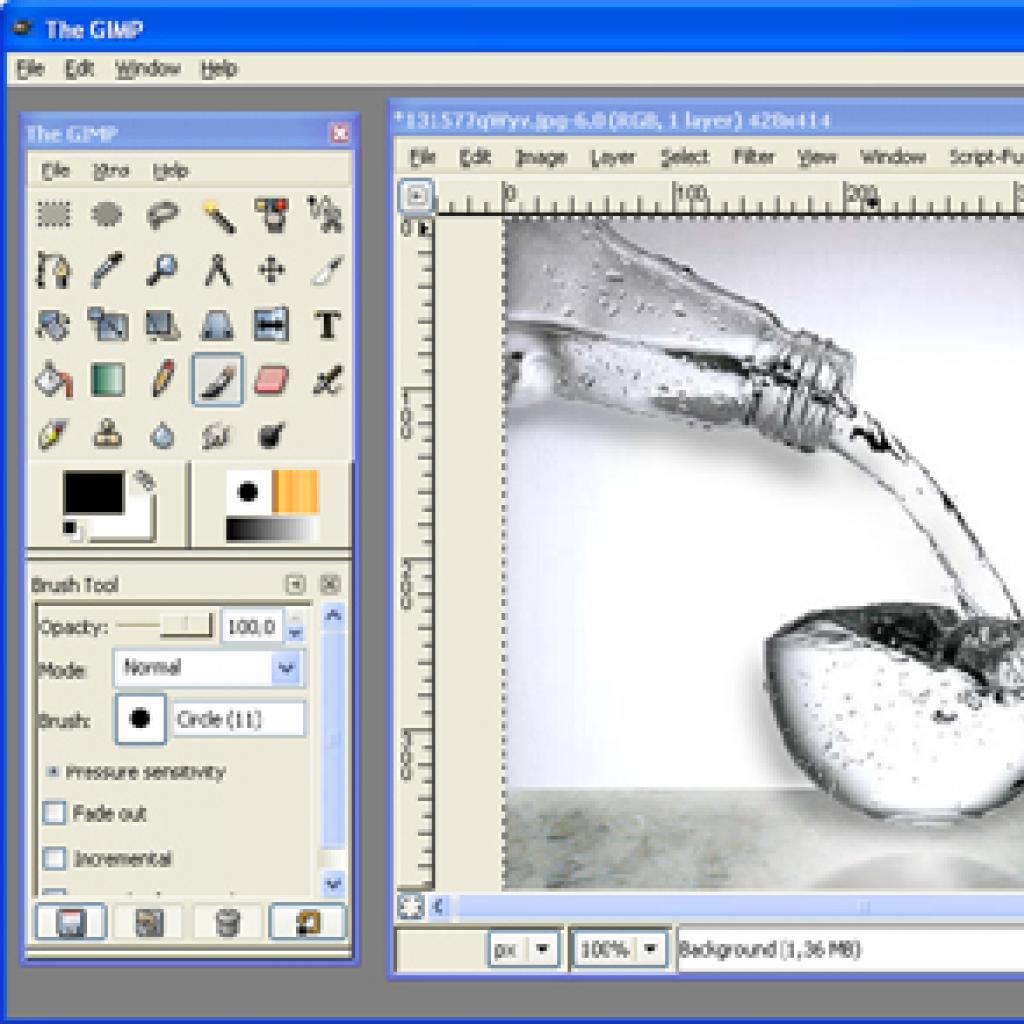 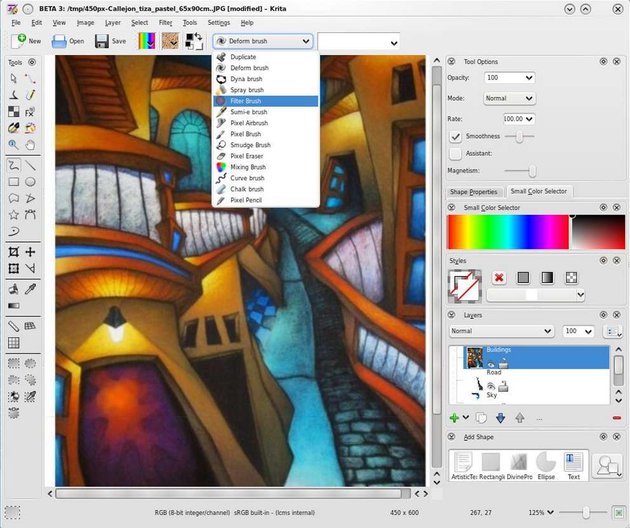 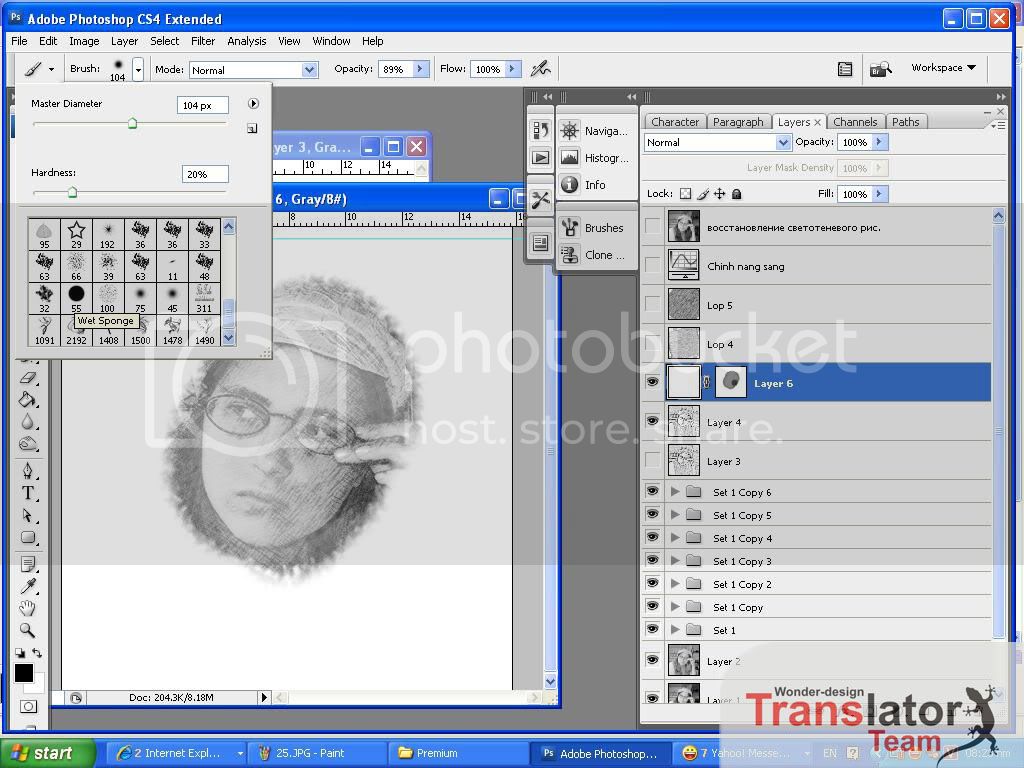 Poznasz  podstawy  kompozycji  i  perspektywy
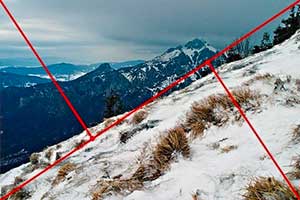 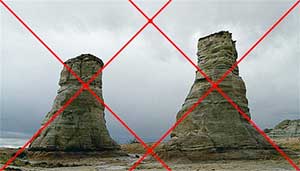 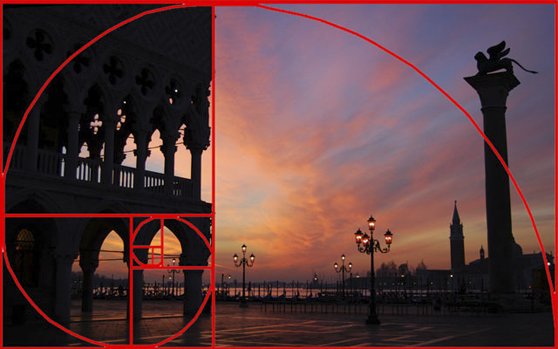 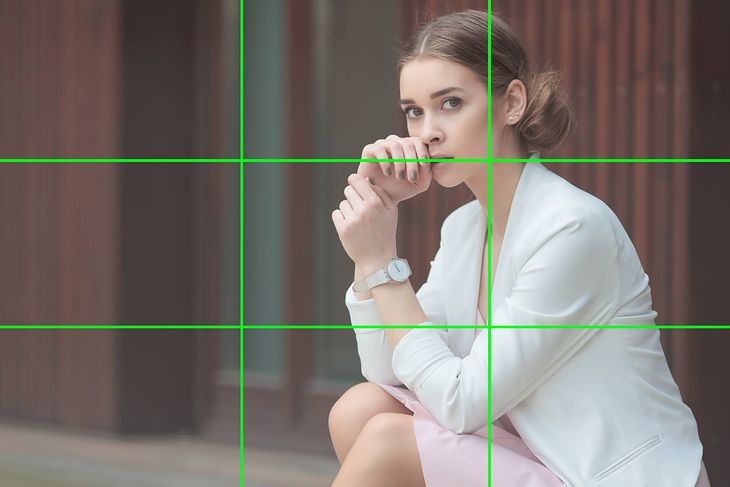 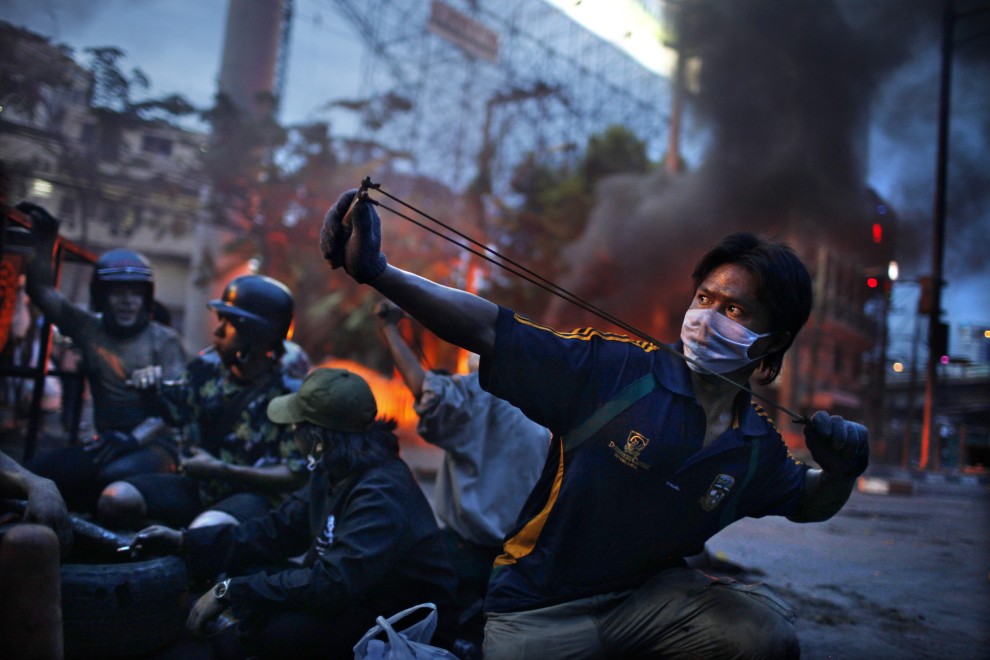 Zgłębisz istotę fotografii dokumentalnej
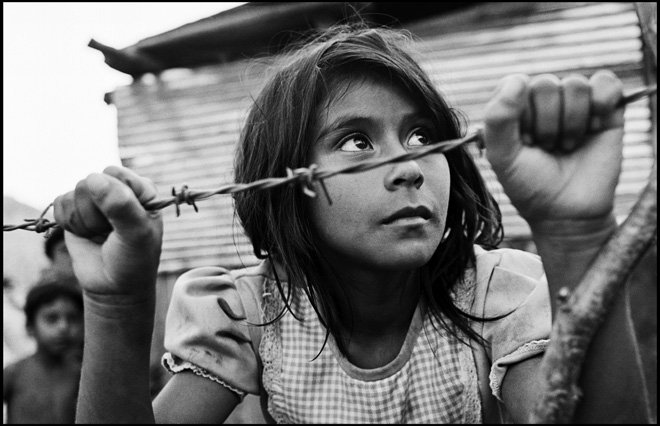 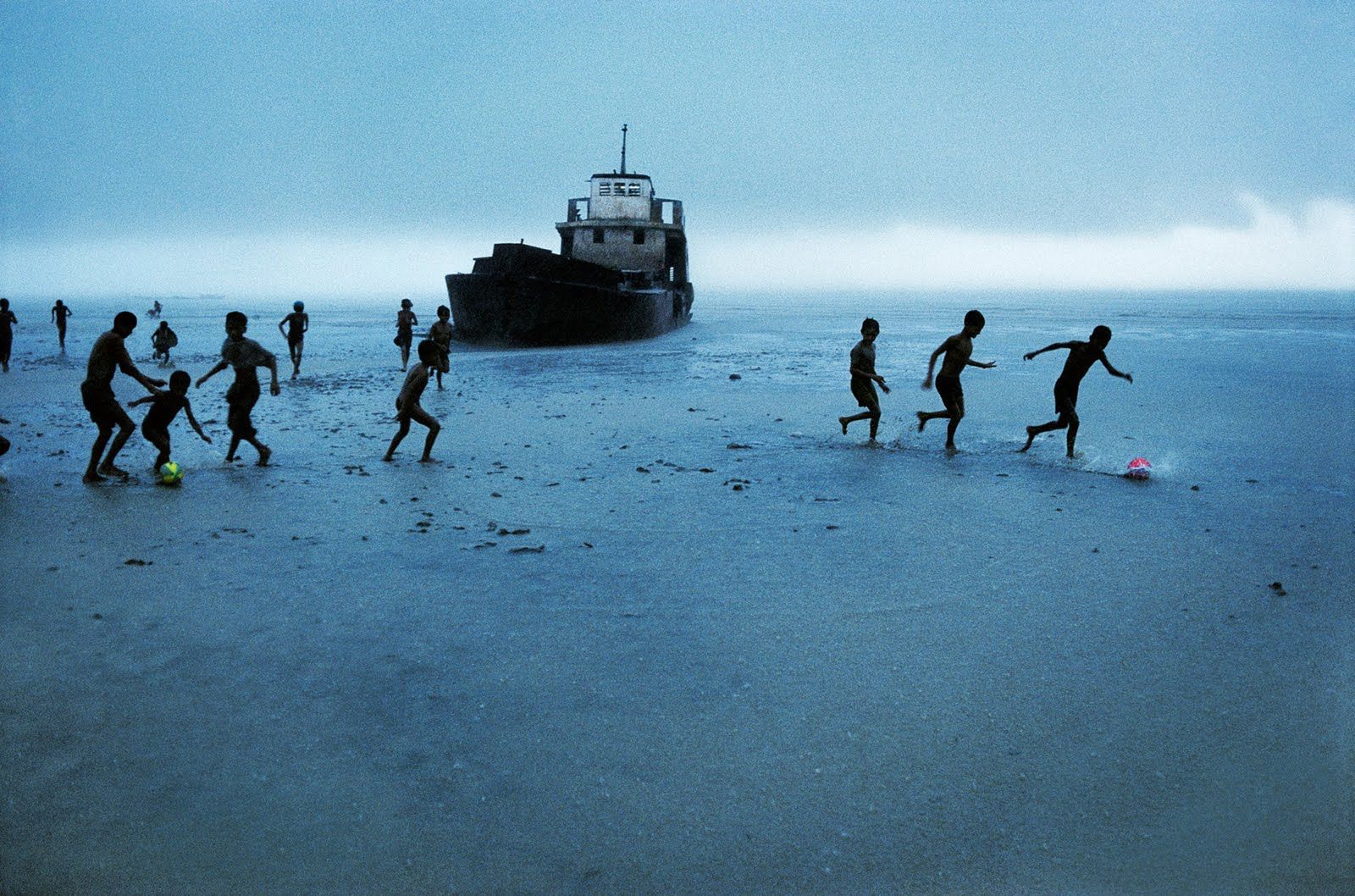 zrealizujesz   sesje   modowe
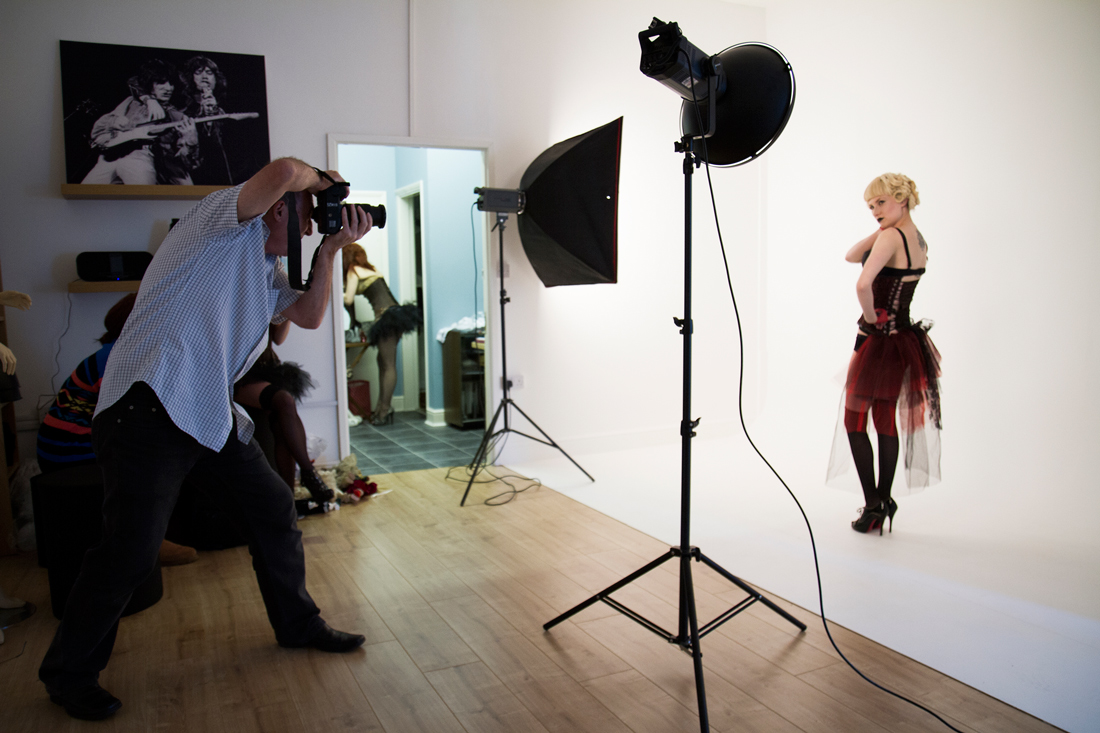 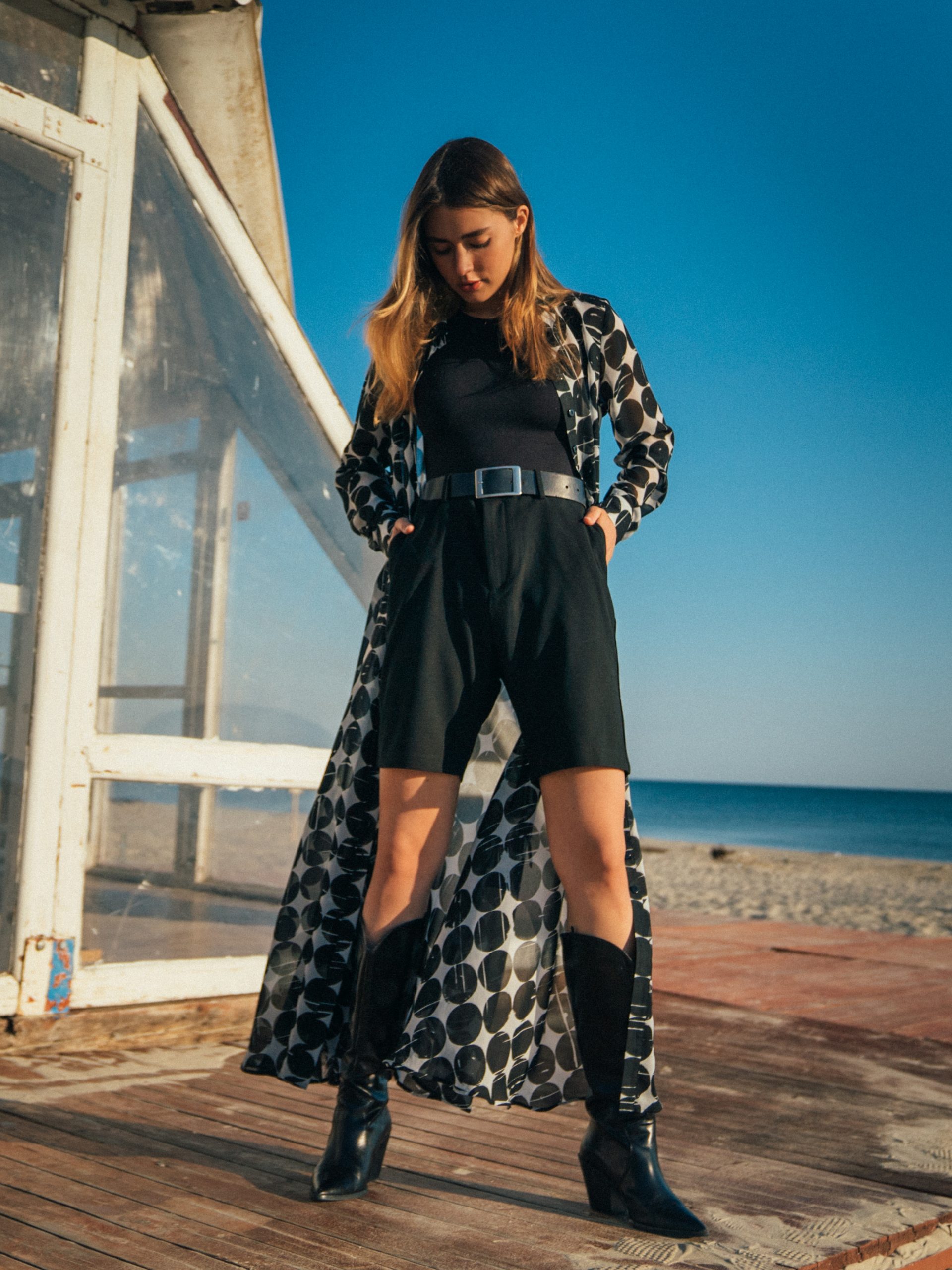 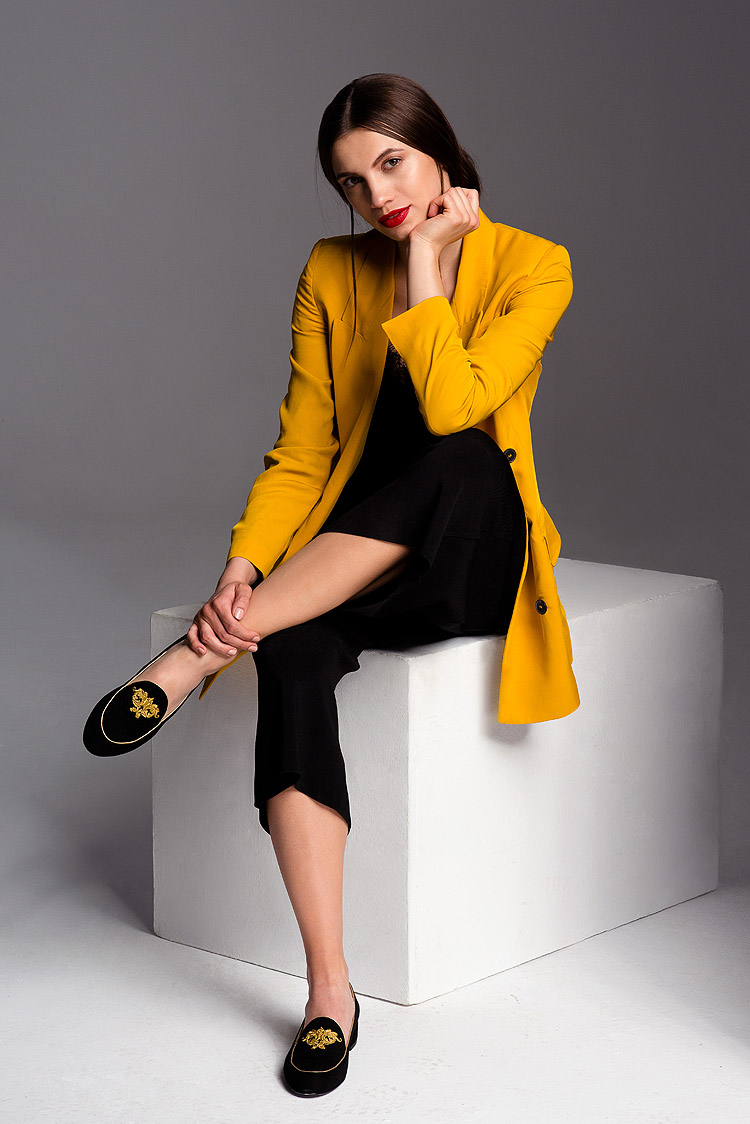 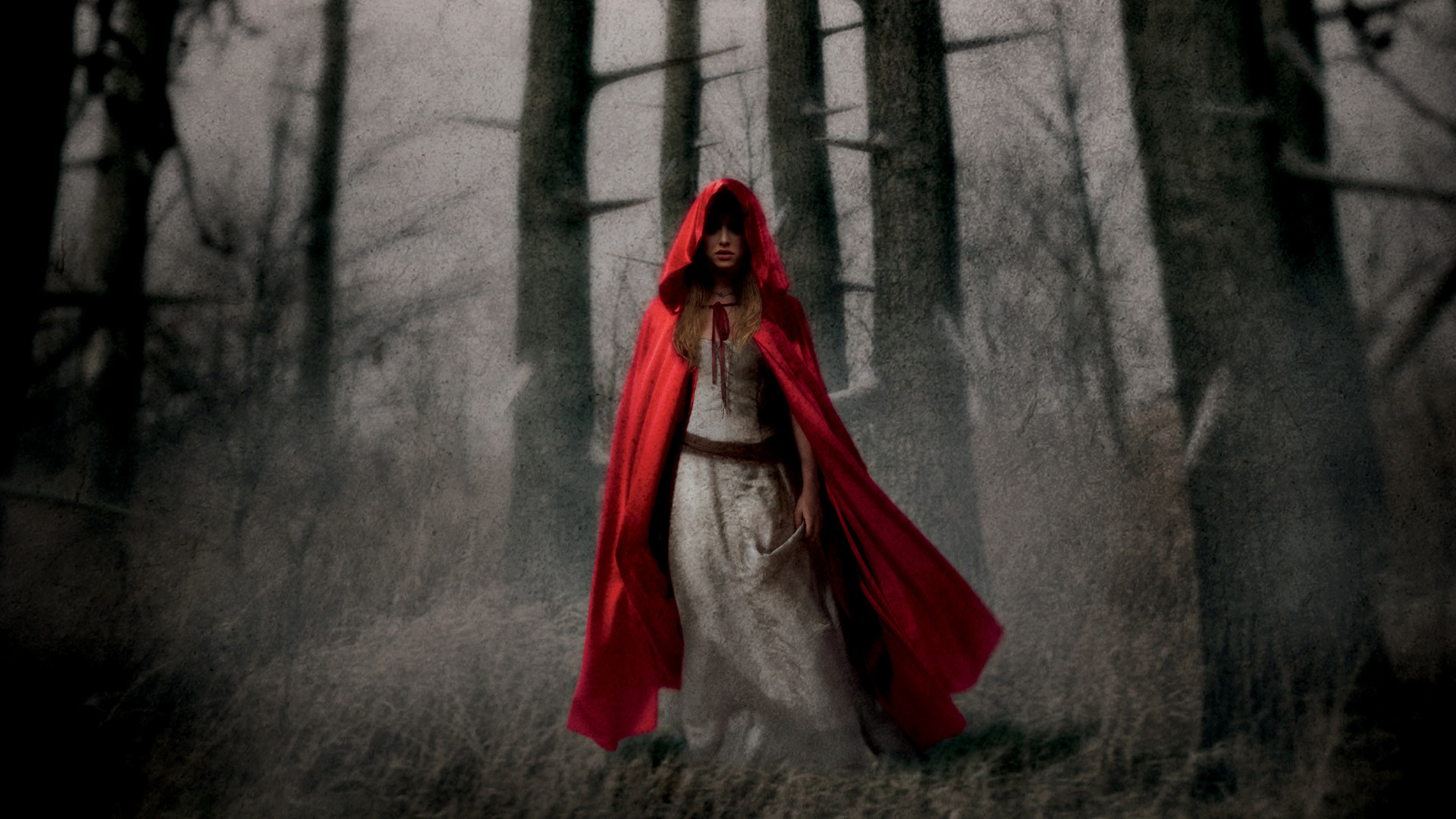 Uczynisz  pierwsze  kroki  
w  fotografii  inscenizowanej
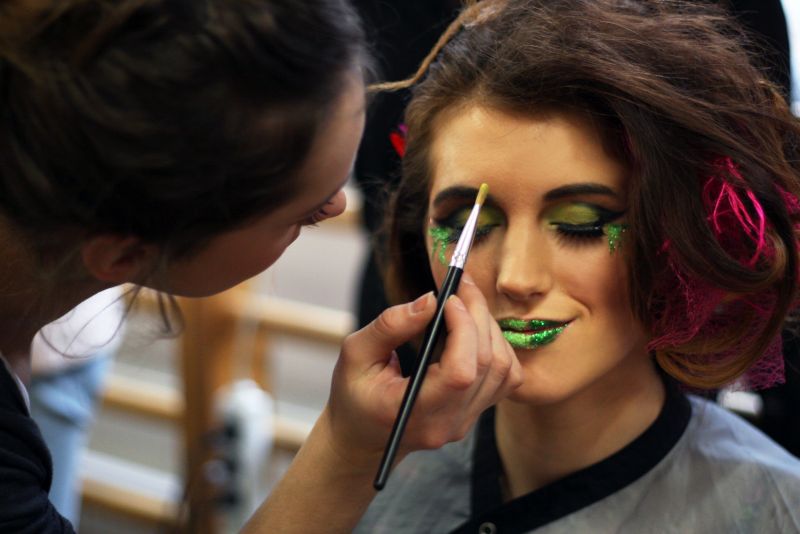 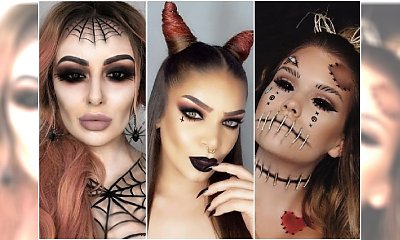 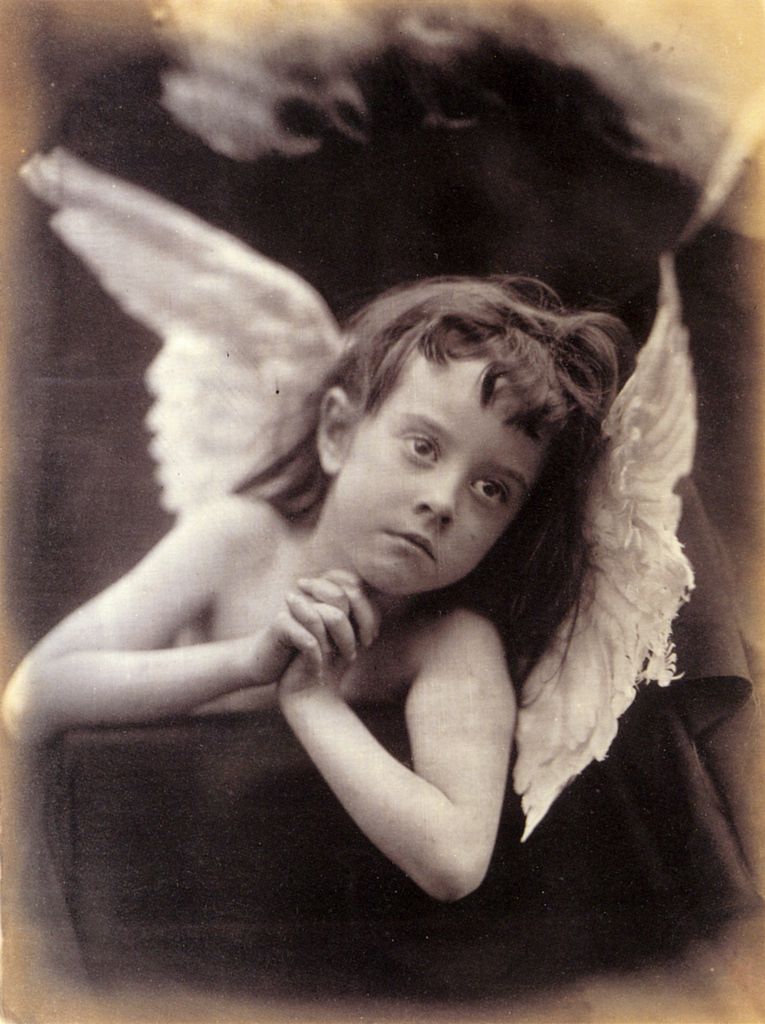 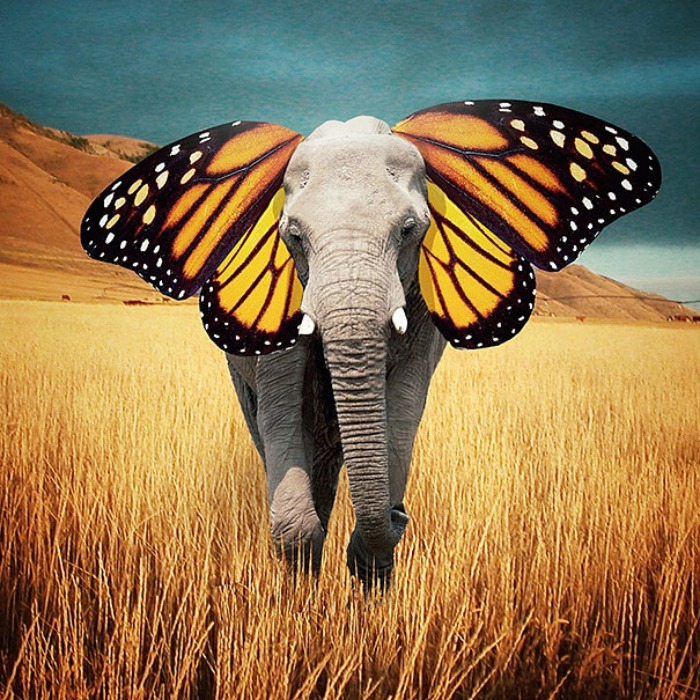 Opanujesz  techniki  
retuszu  i  kolażu
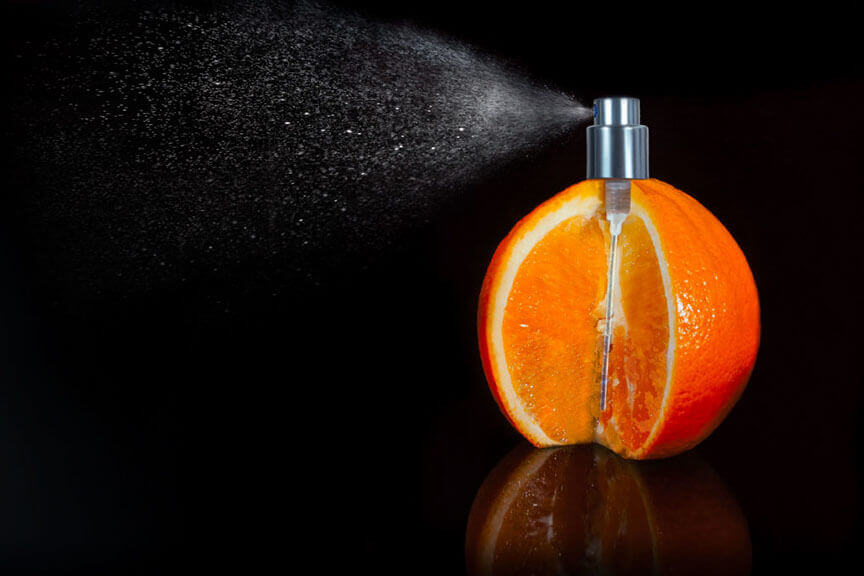 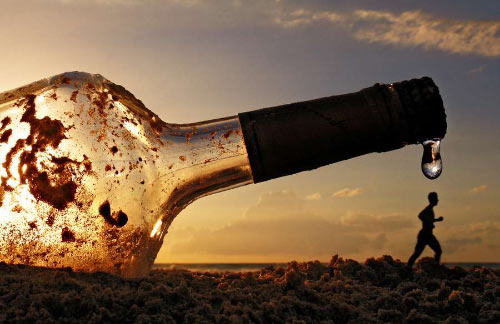 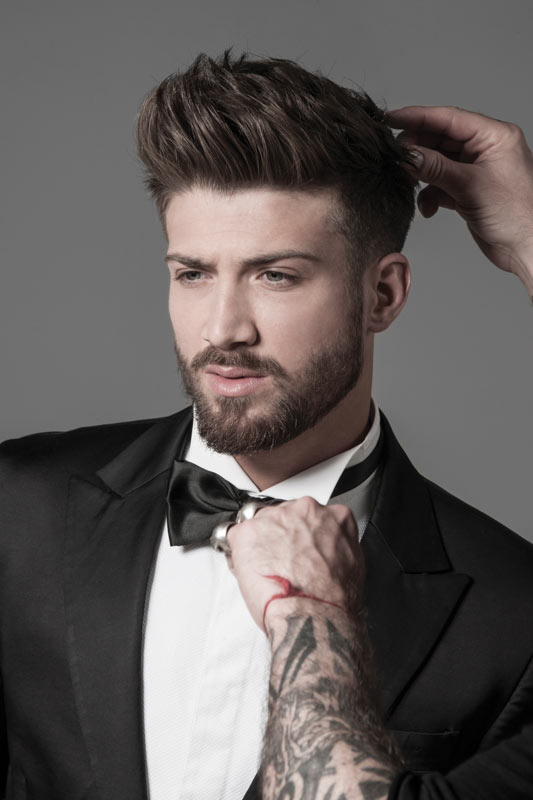 POZNASZ  techniki  
WIZAŻU  I  STYLIZACJI
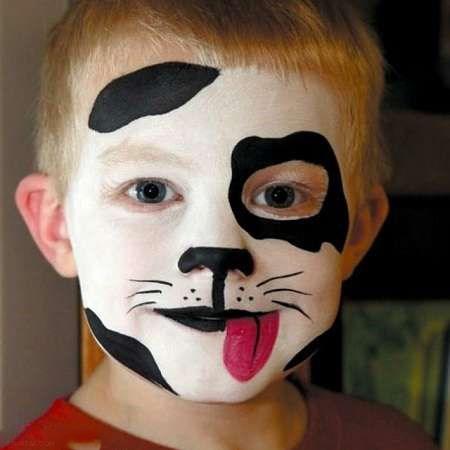 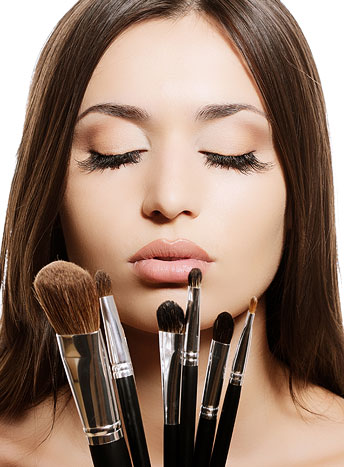 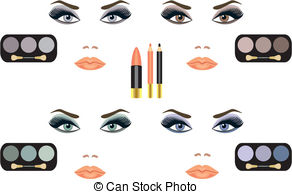 Przyswoisz  tAJNIKI  SESJI    ŚLUBNYCH…
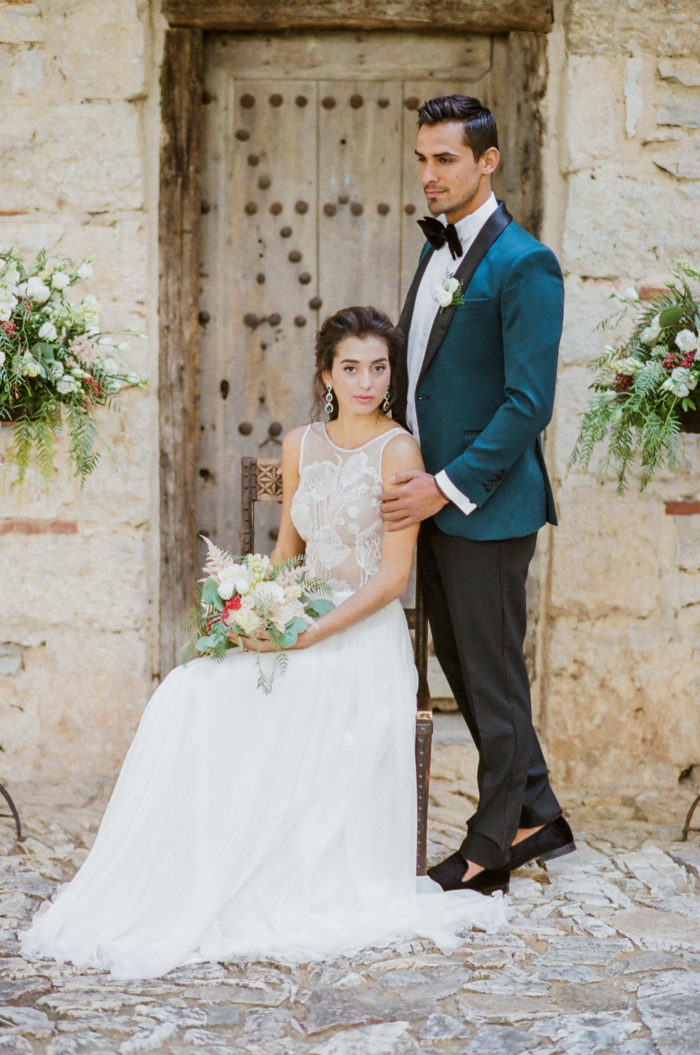 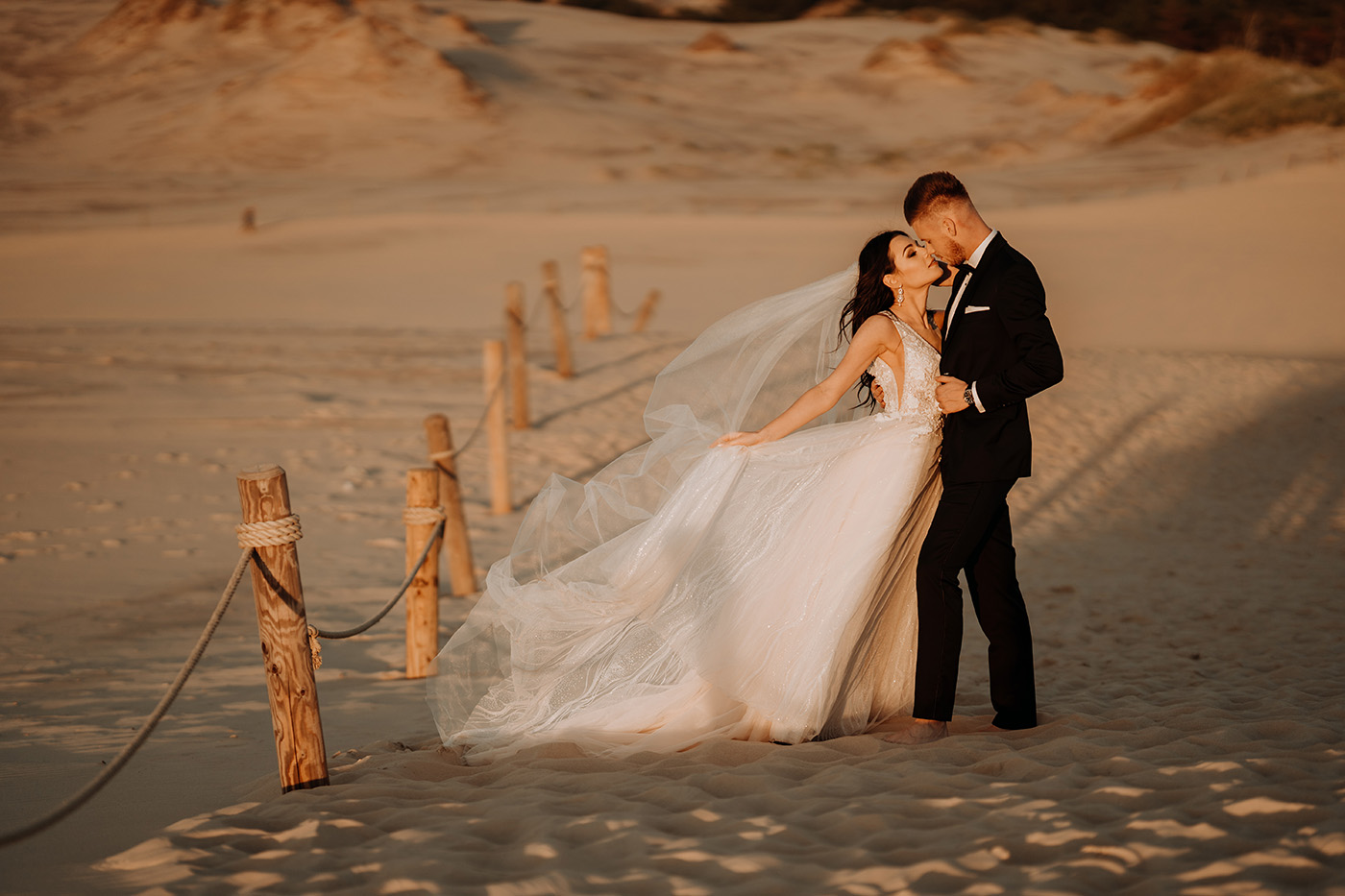 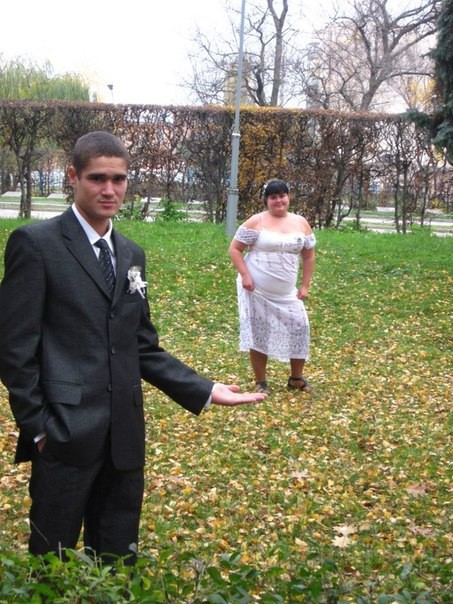 …By   twoje   zdjęcia 
nie wyglądały tak:
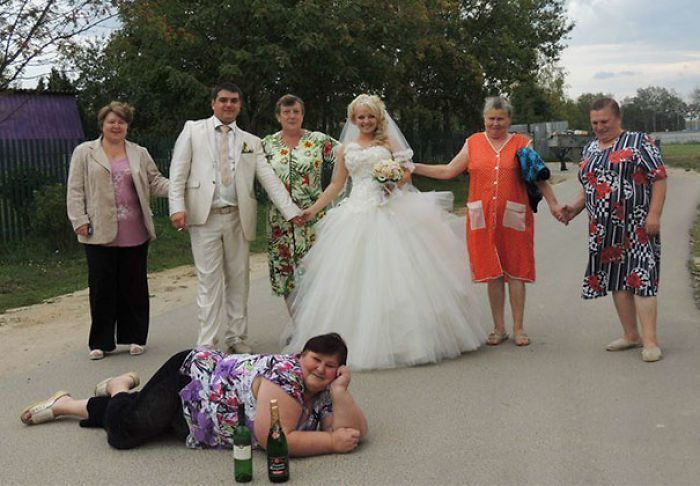 Zajęcia   z   fotografii   plenerowej
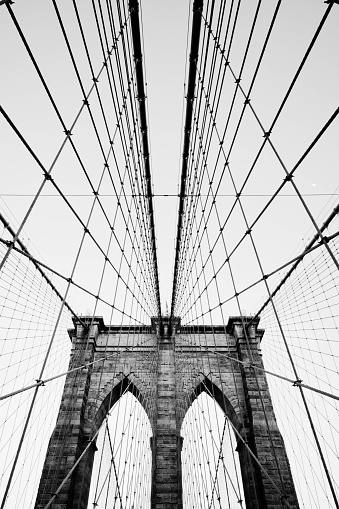 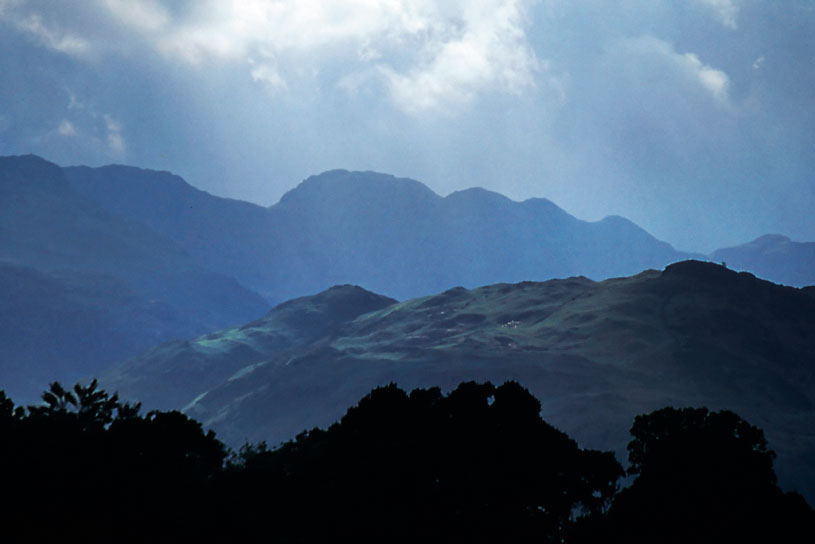 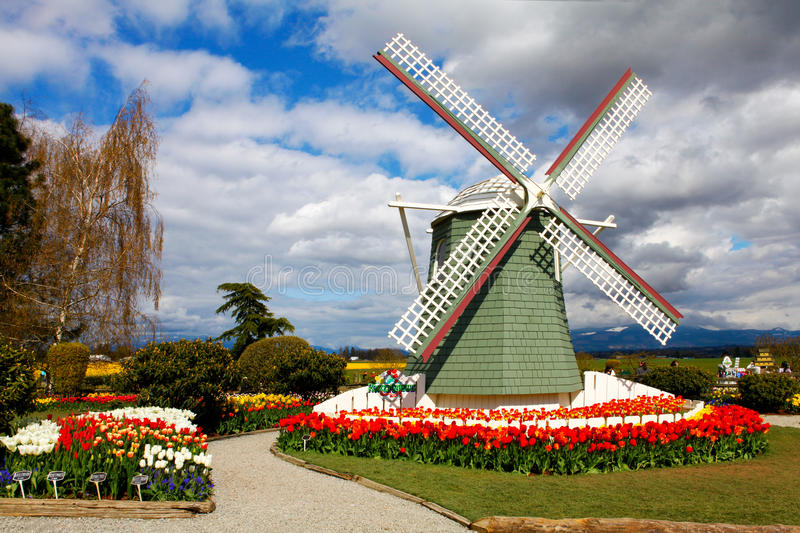 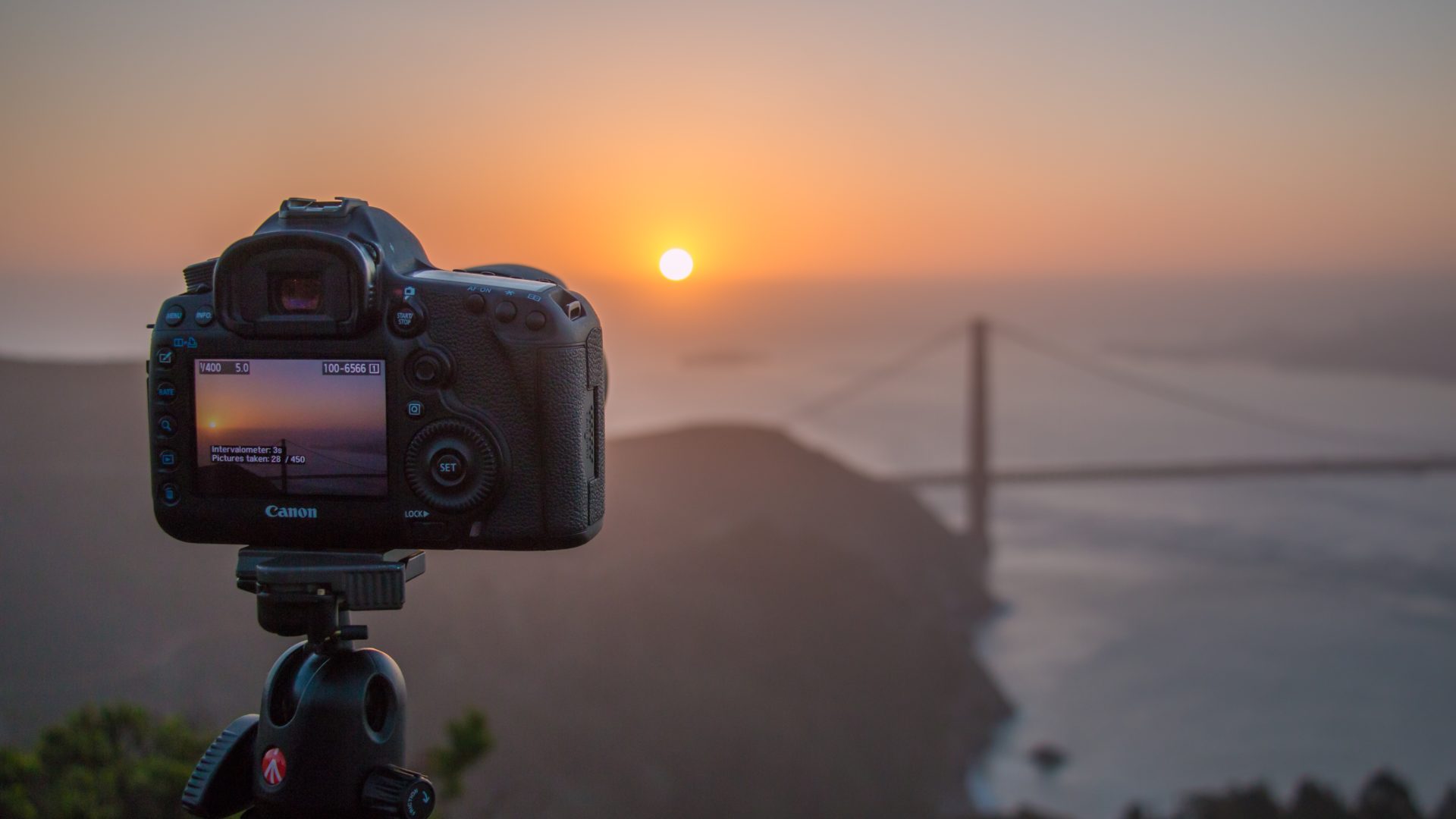 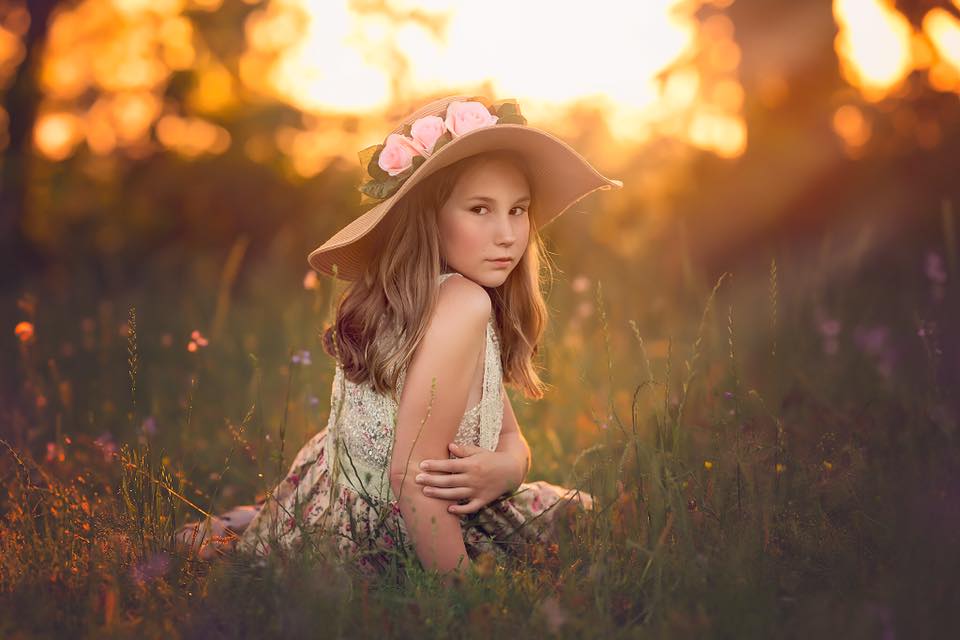 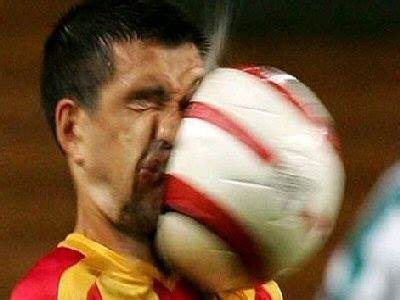 … zaliczysz  też  fotograficzne wpadki
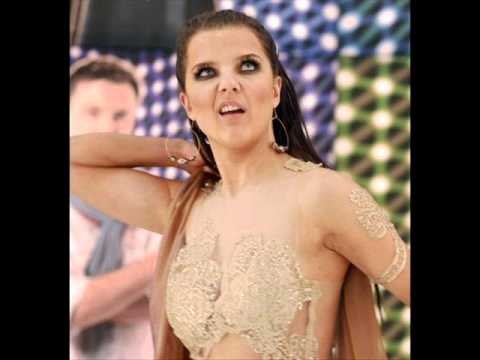 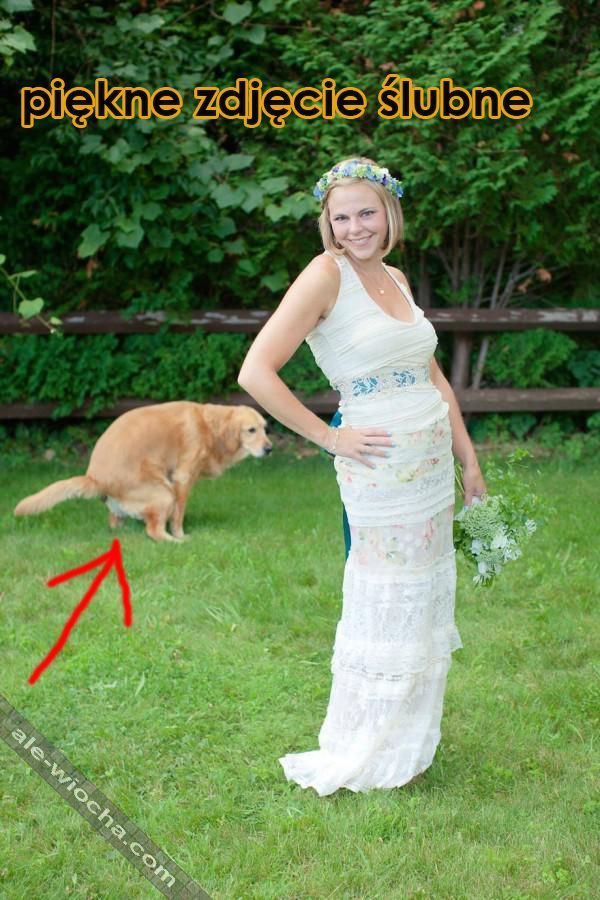 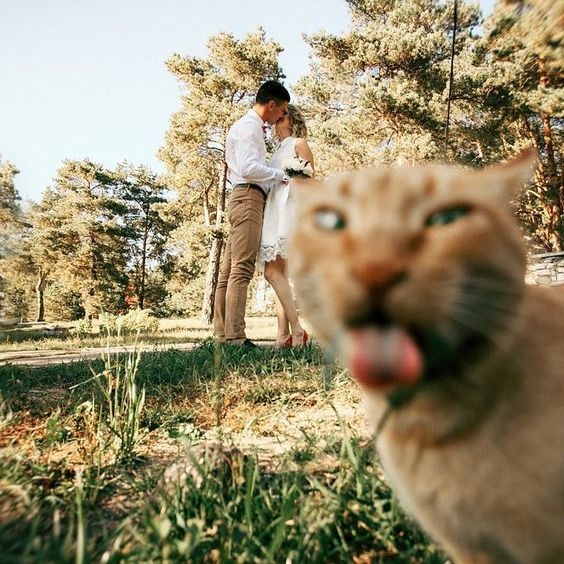 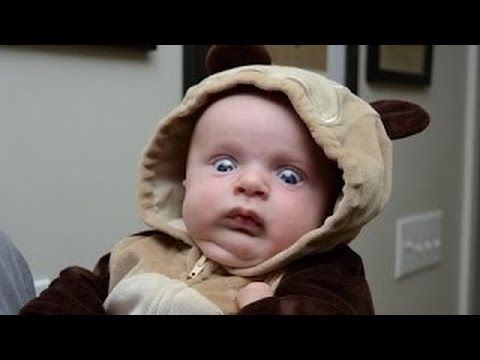 Możliwości  zatrudnienia
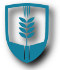 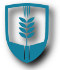 ZAPRASZAMY
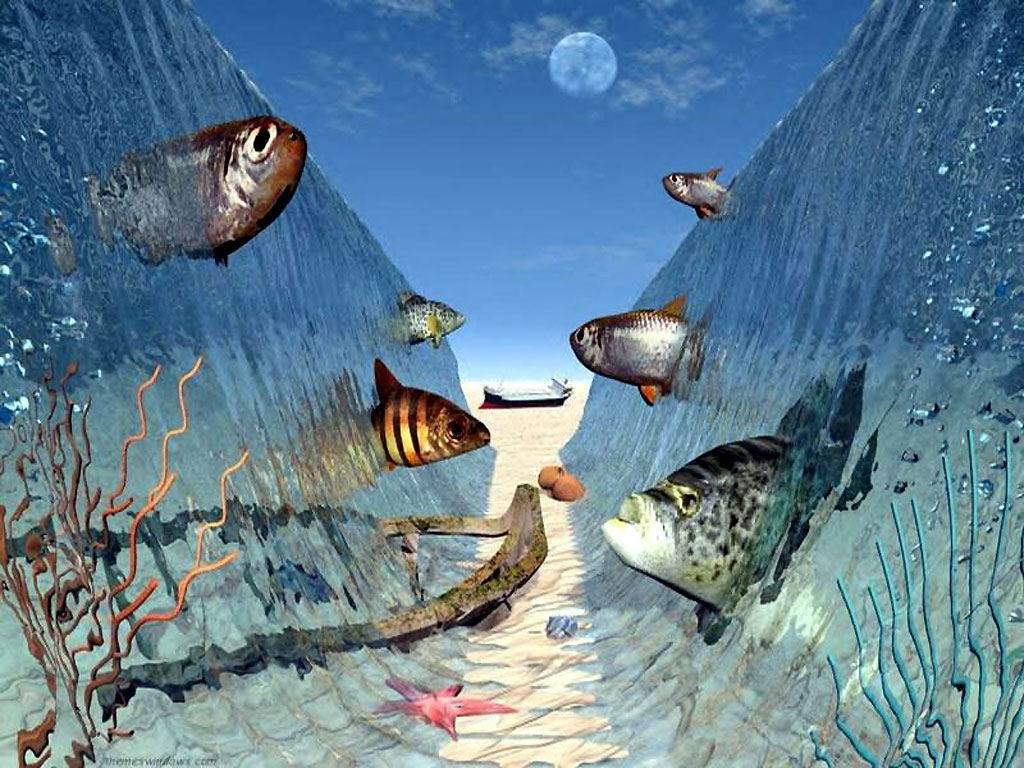 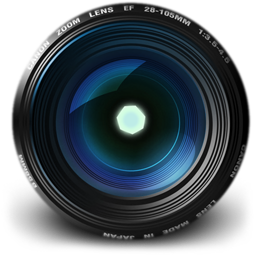 FOTOGRAFIA
